43-6
This work is licensed under a Creative Commons Attribution-ShareAlike 4.0 International License.
Please add this statement to all the videos you create.
English Bible quotes are from the World English Bible US, which is in the public domain.
[Speaker Notes: Ch
43 Garden of Gethsemane
1. Garden of Gethsemane - Matt 26:36-46; Mark 14:32-42; Luke 22:39-46; John 18:1 (Left
Top)
2. Arrest of Jesus - Matt 26:47-56; Mark 14:43-52; Luke 22:47-53; John 18:2-11 (Right
Top)
3. Peter’s Denial - Matt 26:57-75; Mark 14:53-72; Luke 22:63 - 23:1; John 18:12-27
(Right Middle)
4. Jesus taken to Pilate, Judas Hangs - Matt 27:1-11; Luke 23:1-7; John 18:28-38 (Right
Bottom)
5. Jesus before Herod - Luke 23:8-12 (Left Bottom)
6. Jesus is scourged - Luke 23:13-16; John 19:1-3 (Left Center)
7. Jesus before Pilot - John 19:4-15; Matt 27:15-26, 31 (Center)]
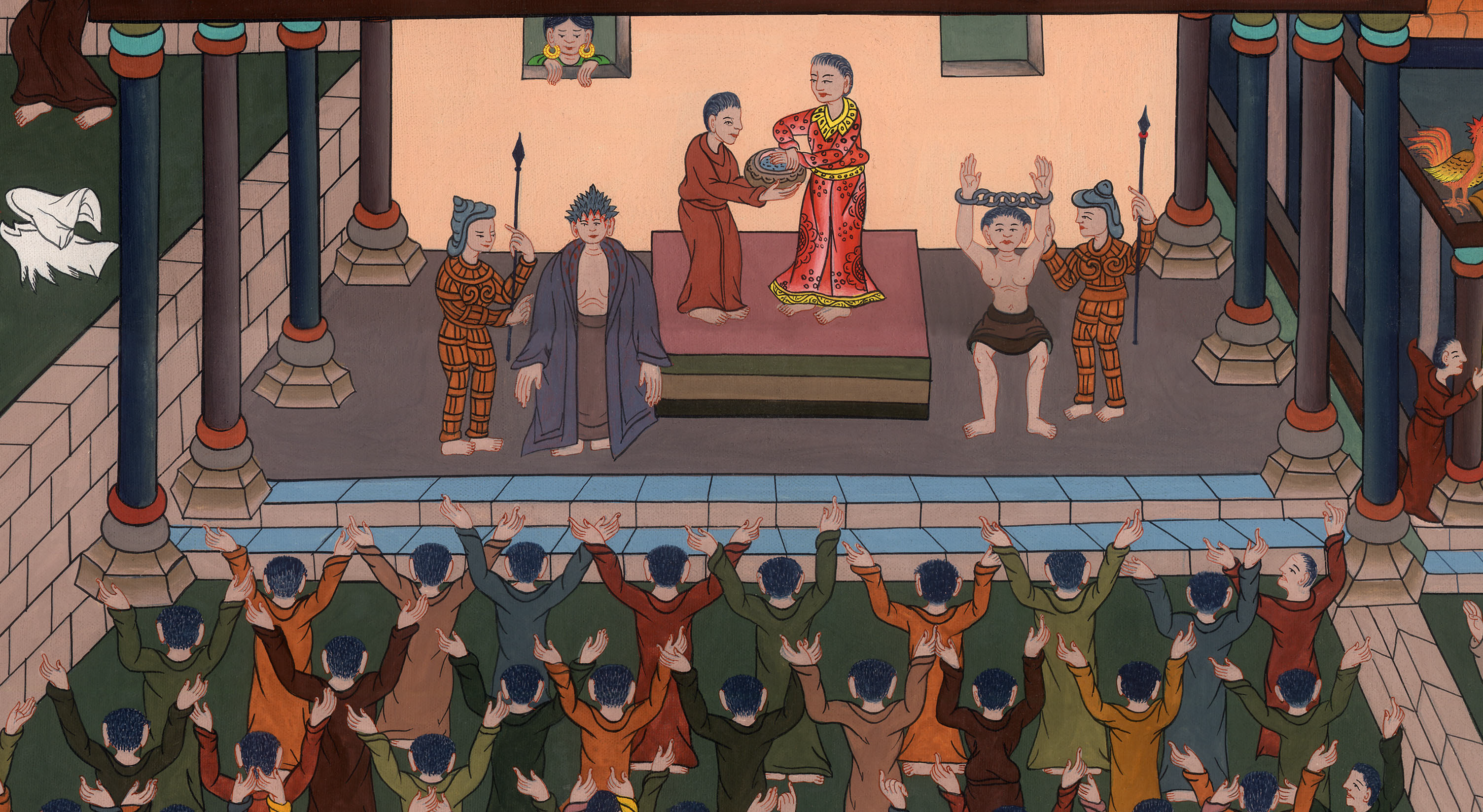 Jesus again before Pilate – 
John 19:4-15; Matthew 27:15-26, 31
Jesus again before Pilate - John 19:4-15; Matthew 27:15-26, 31
John
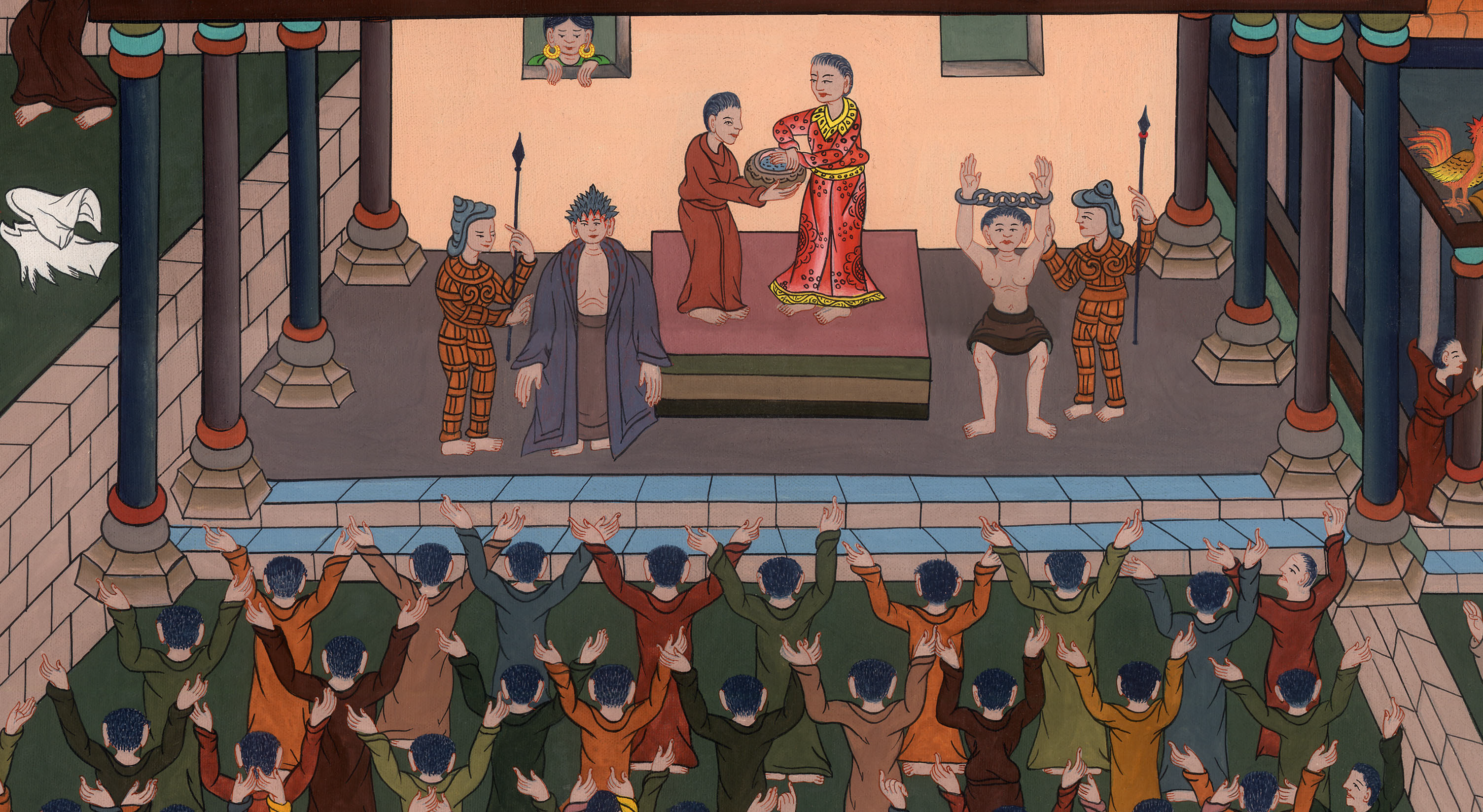 Jesus again before Pilate – 
John 19:4-15; Matthew 27:15-26, 31
(Jesus was sent from Herod back to Pilate.)Matt 2719While he was sitting on the judgment seat, his wife sent to him, saying,
John
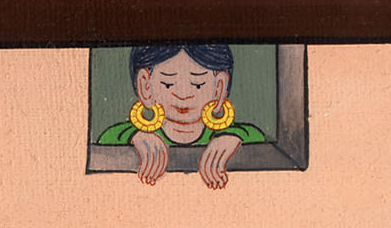 Matthew 27:19
“Have nothing to do with that righteous man, for I have suffered many things today in a dream because of him.”
John
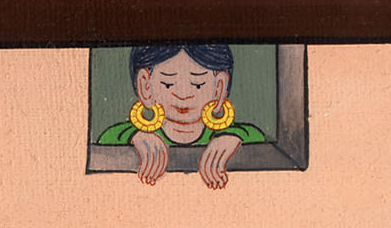 Matthew 27:19
John 19:12At this, Pilate was seeking to release him,
John
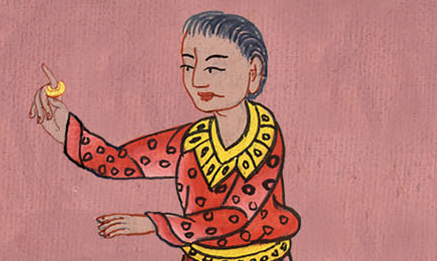 John 19:12
John 4Then Pilate went out again, and said to them, “Behold, I bring him out to you, that you may know that I find no basis for a charge against him.”
John
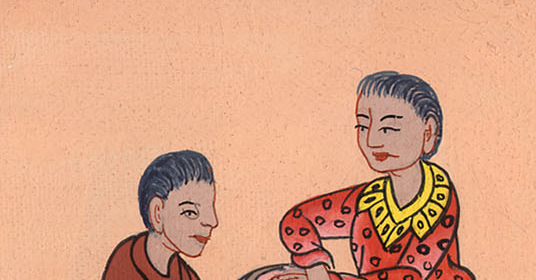 John 19:4
5Jesus therefore came out, wearing the crown of thorns and the purple garment. Pilate said to them, “Behold, the man!”
John
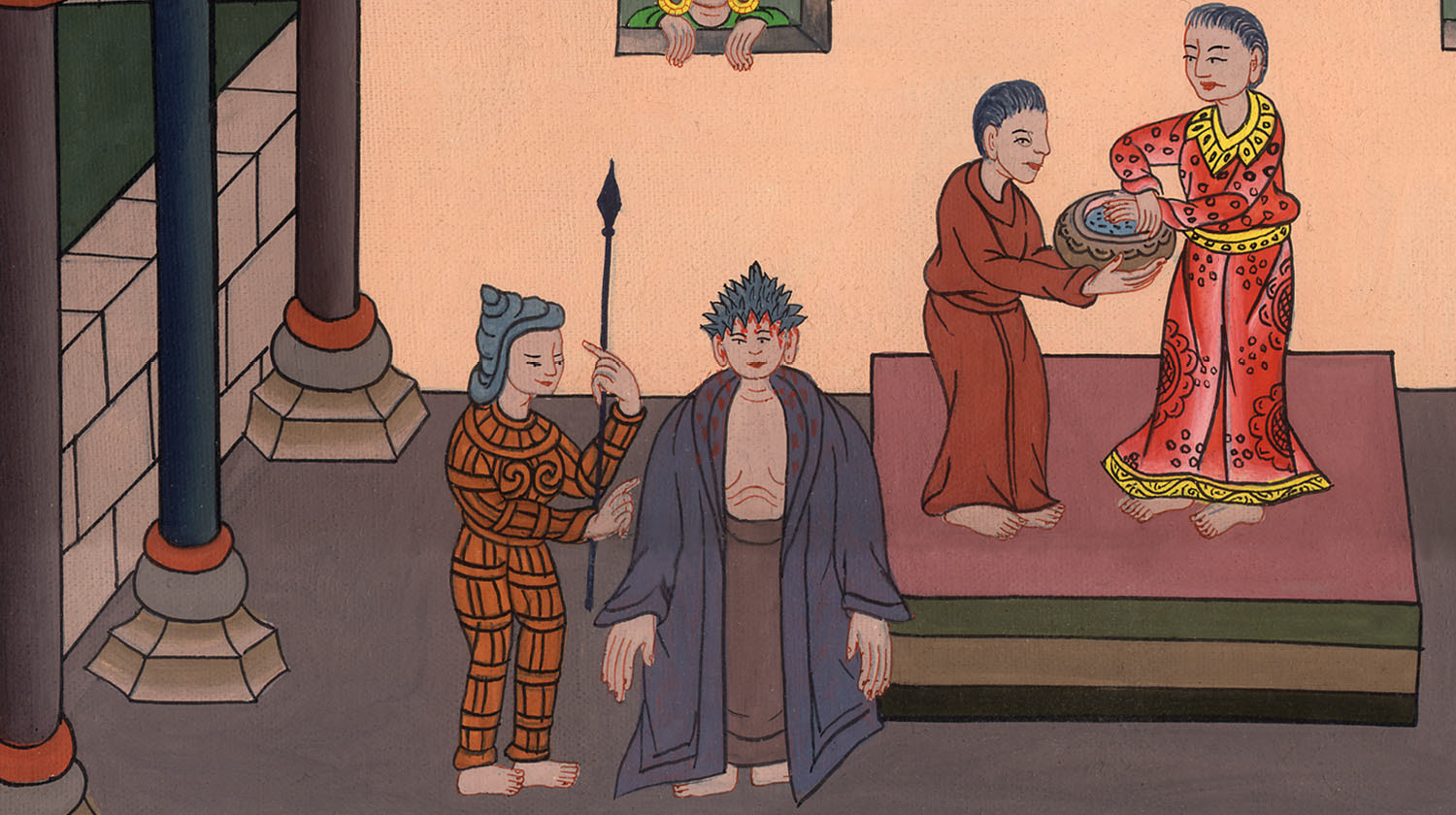 John 19:5
6When therefore the chief priests and the officers saw him, they shouted, saying, “Crucify! Crucify!”
John
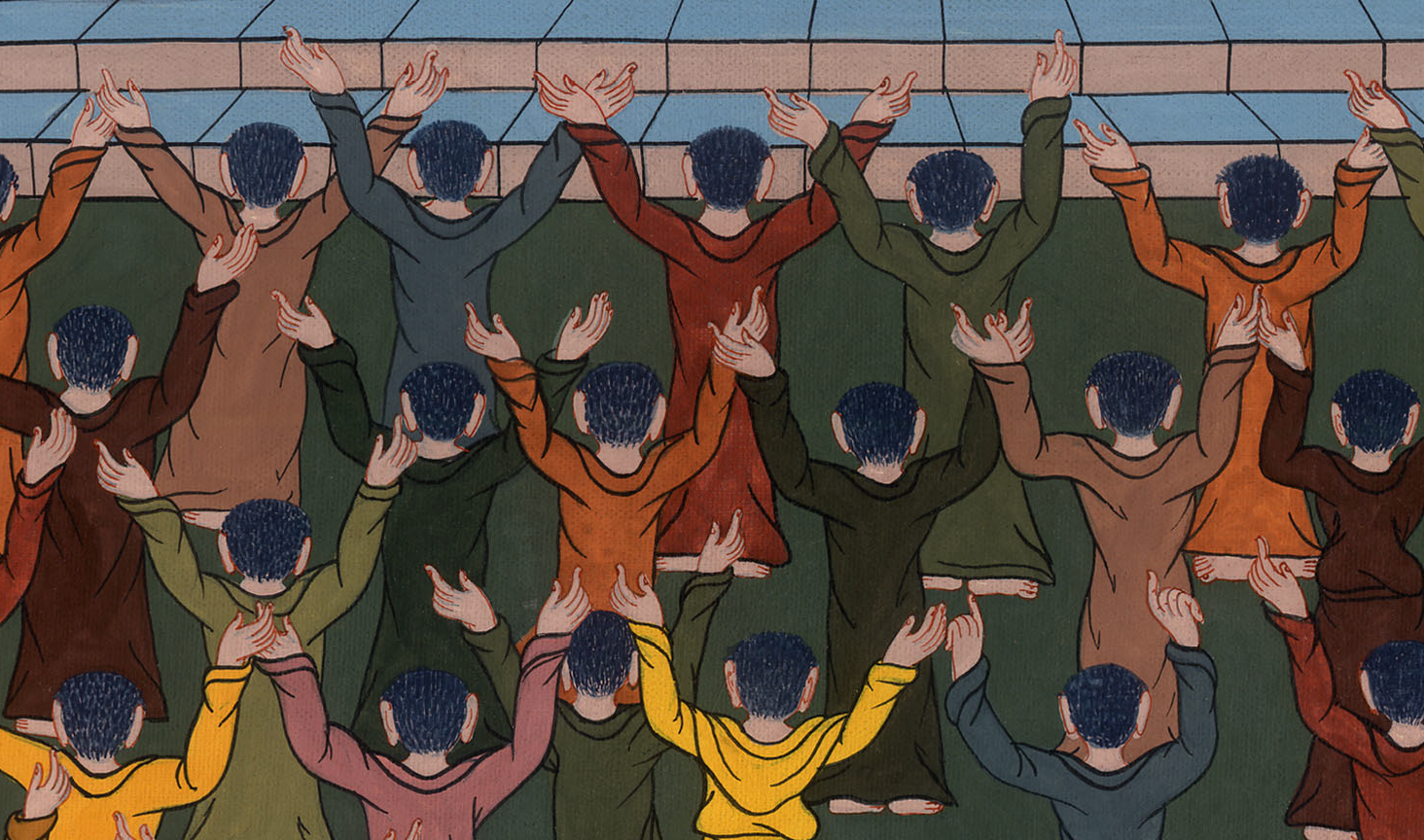 John 19:6
Pilate said to them, “Take him yourselves and crucify him, for I find no basis for a charge against him.”
John
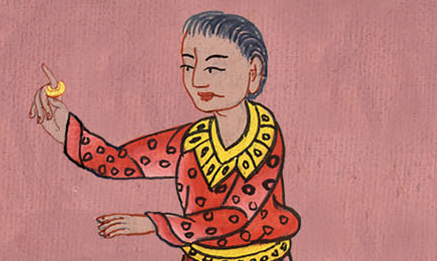 John 19:6
7The Jews answered him, “We have a law, and by our law he ought to die, because he made himself the Son of God.”
John
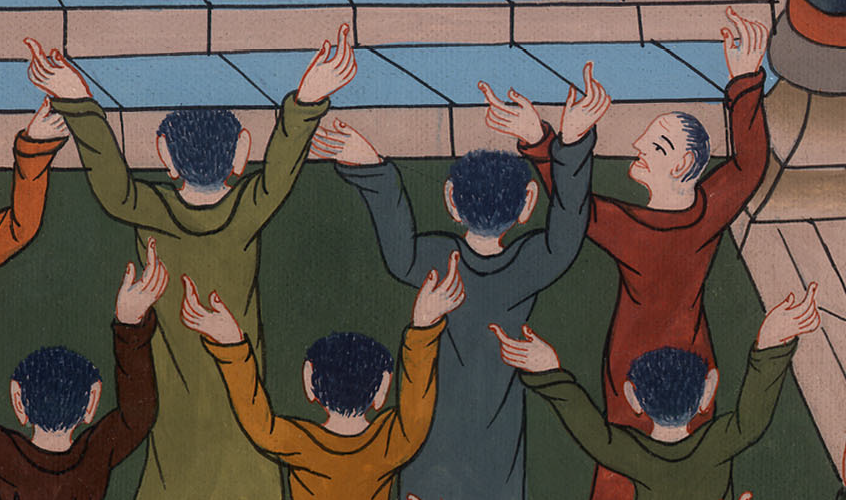 John 19:7
8When therefore Pilate heard this saying, he was more afraid. 9He entered into the Praetorium again, and said to Jesus, “Where are you from?” But Jesus gave him no answer.
John
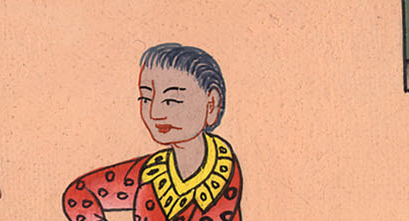 John 19:8,9
10Pilate therefore said to him, “Aren’t you speaking to me? Don’t you know that I have power to release you and have power to crucify you?”
John
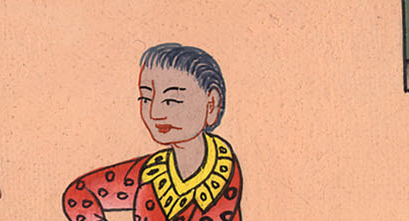 John 19:10
11Jesus answered, “You would have no power at all against me, unless it were given to you from above. Therefore he who delivered me to you has greater sin.”
John
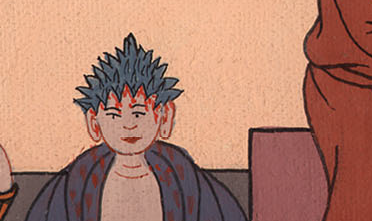 John 19:11
MATTHEW 27
15Now at the feast the governor was accustomed to release to the multitude one prisoner whom they desired.
John
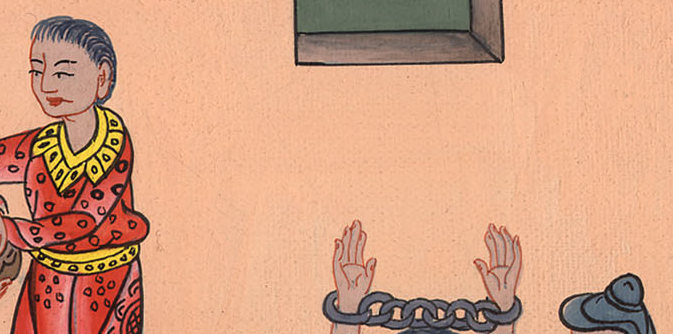 Matthew 27:15
16They had then a notable prisoner called Barabbas.
John
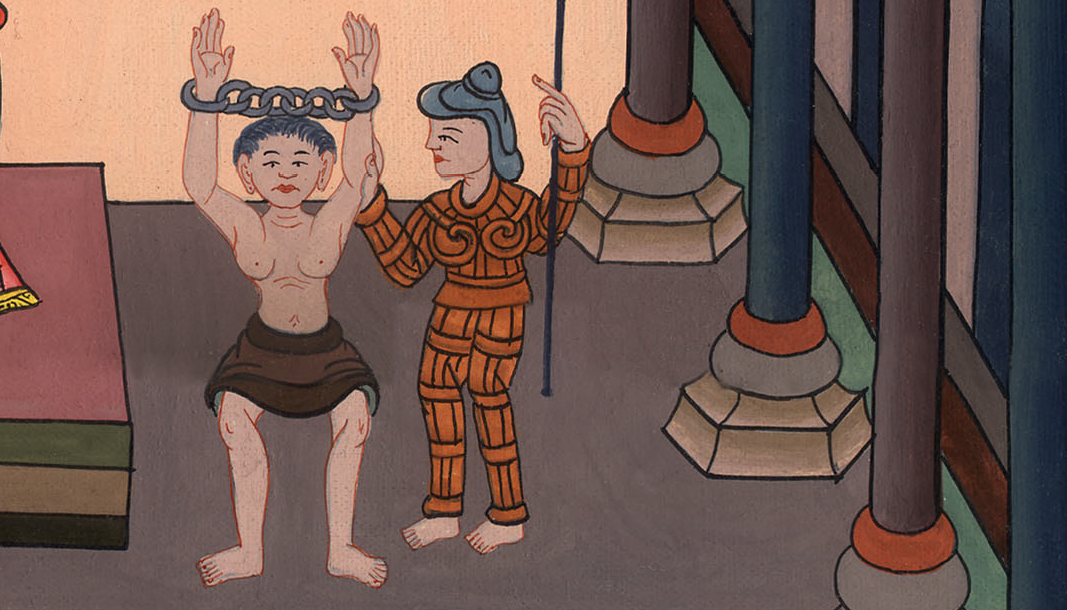 Matthew 27:16
20Now the chief priests and the elders persuaded the multitudes to ask for Barabbas and destroy Jesus.
John
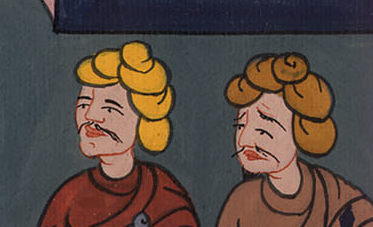 Matthew 27:20
21But the governor answered them, “Which of the two do you want me to release to you?”
They said, “Barabbas!”
John
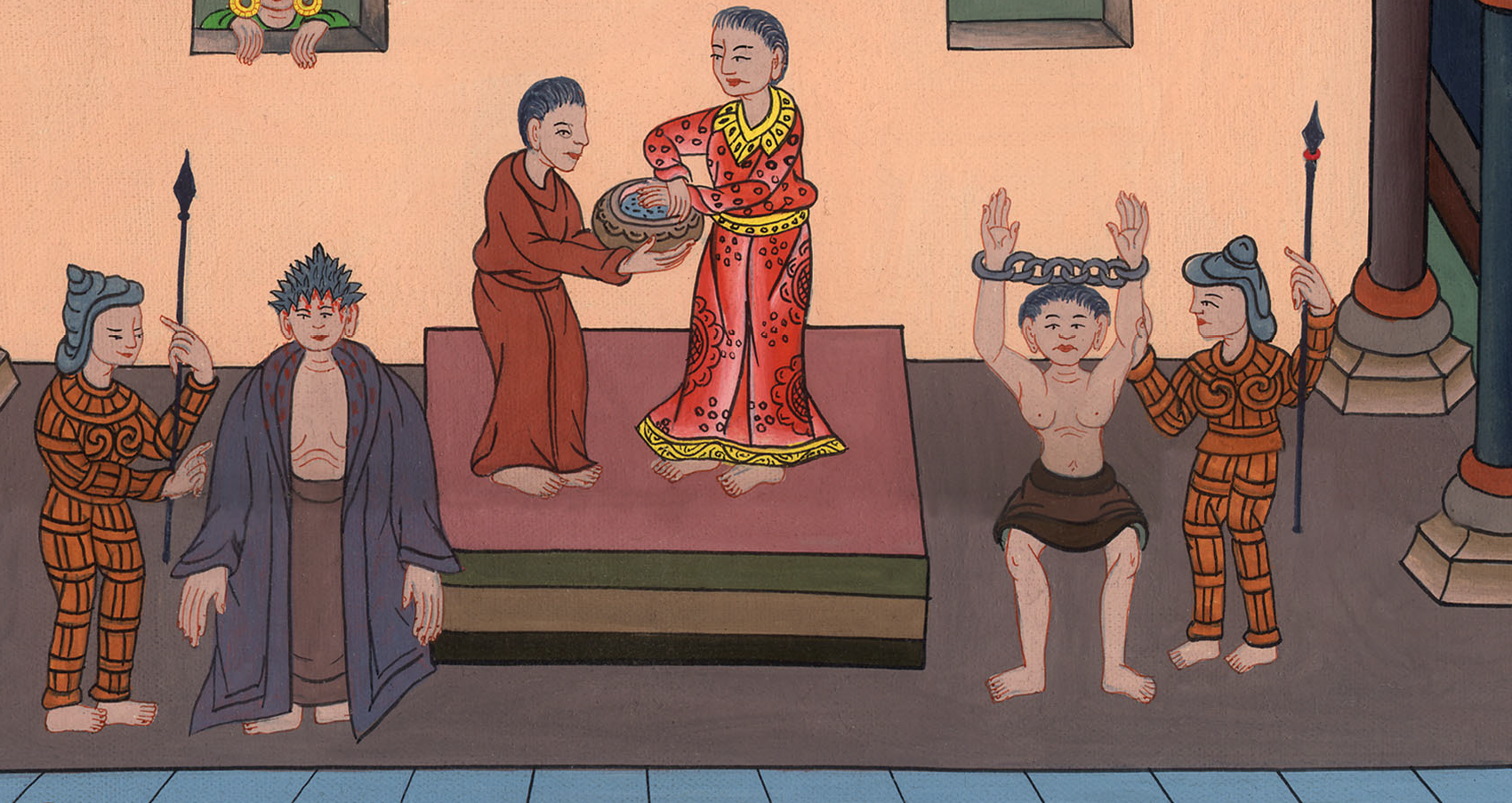 Matthew 27:21
22Pilate said to them, “What then shall I do to Jesus who is called Christ?”
They all said to him, “Let him be crucified!”
John
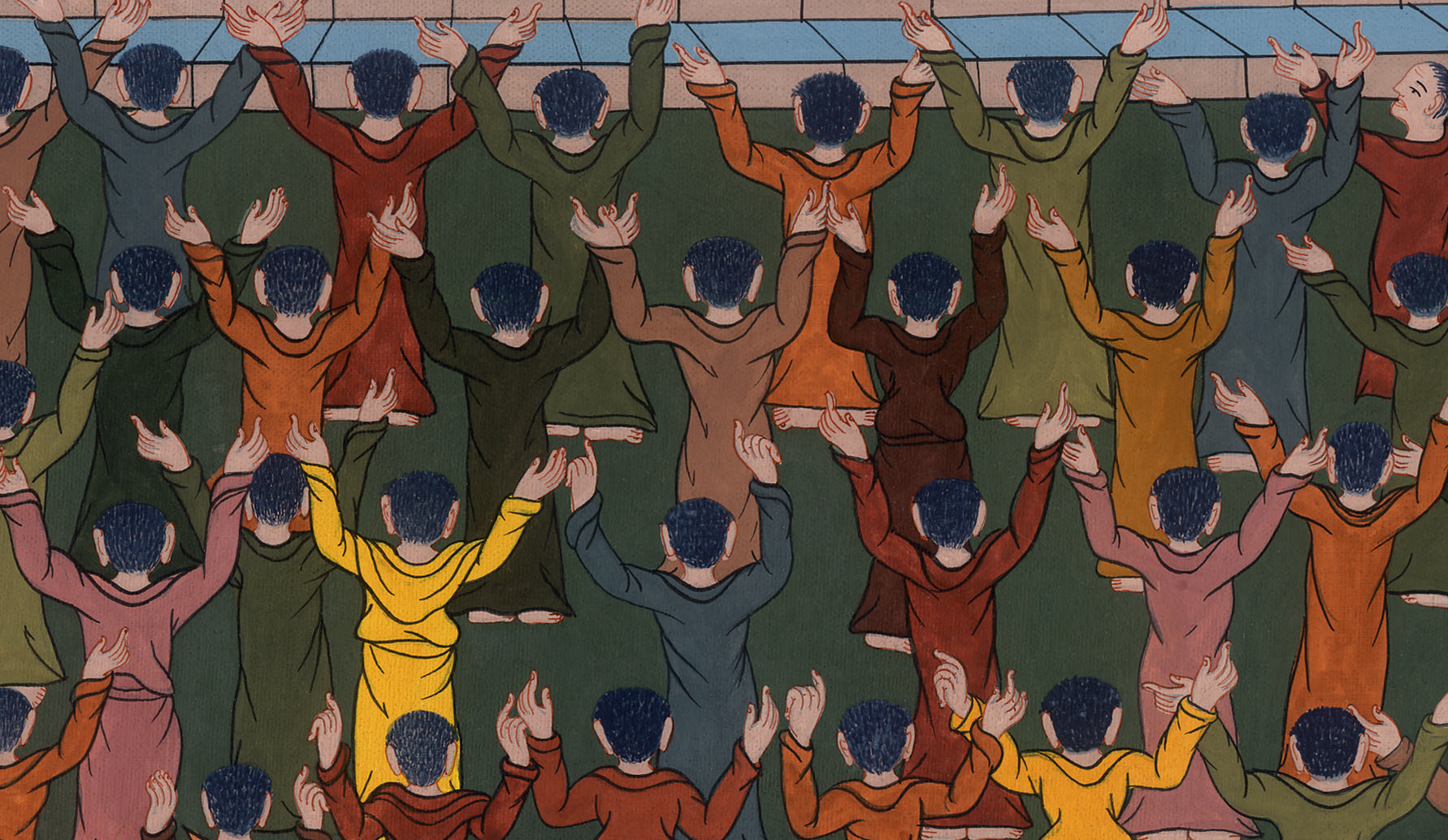 Matthew 27:22
23But the governor said, “Why? What evil has he done?”
But they cried out exceedingly, saying, “Let him be crucified!”
John
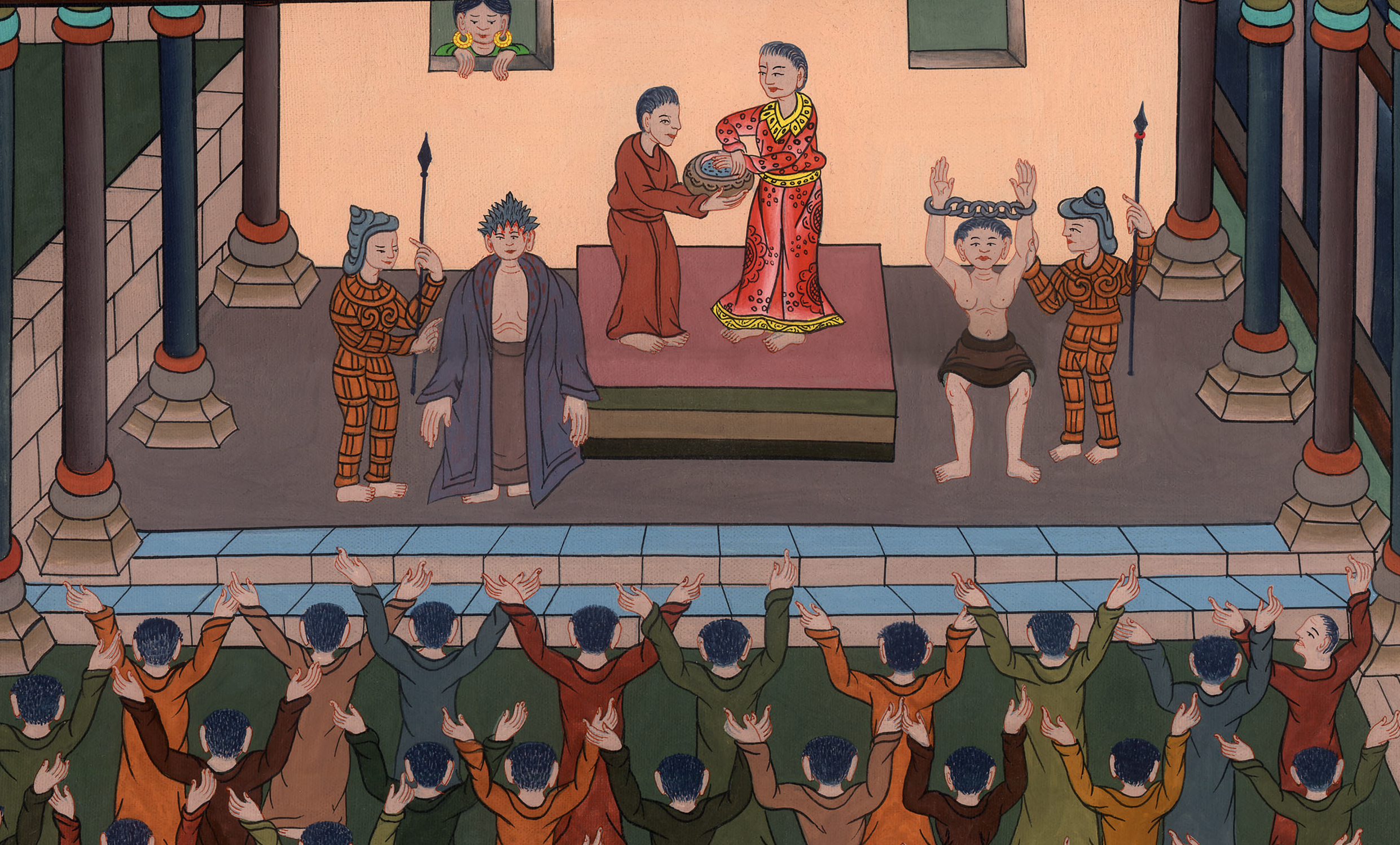 Matthew 27:23
24So when Pilate saw that nothing was being gained, but rather that a disturbance was starting, he took water and washed his hands before the multitude, saying, “I am innocent of the blood of this righteous person. You see to it.”
John
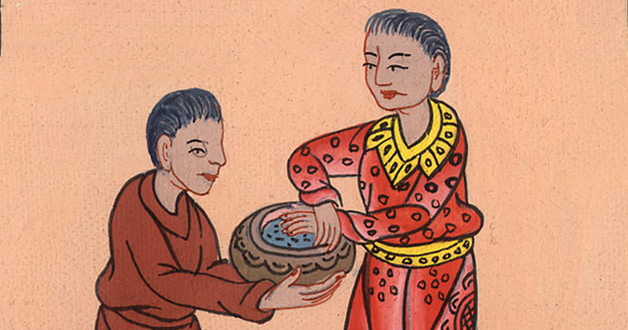 Matthew 27:24
25All the people answered, “May his blood be on us and on our children!”
John
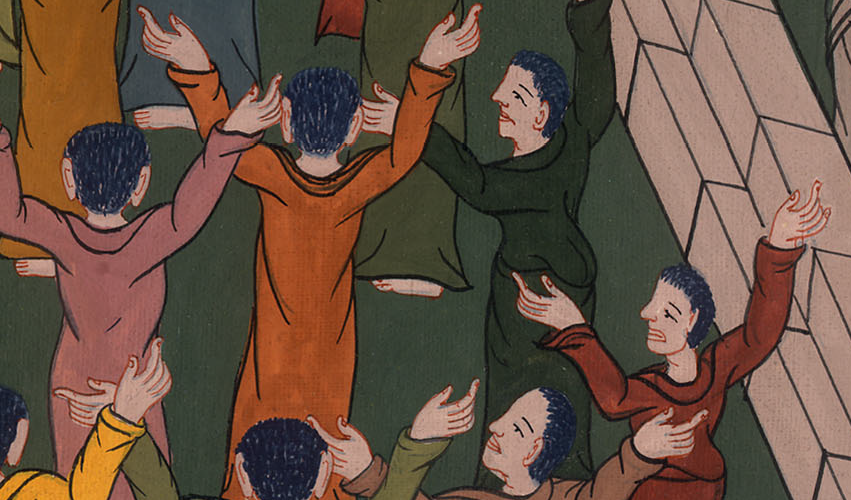 Matthew 27:25
John 19 16So then he delivered him to them to be crucified.
John
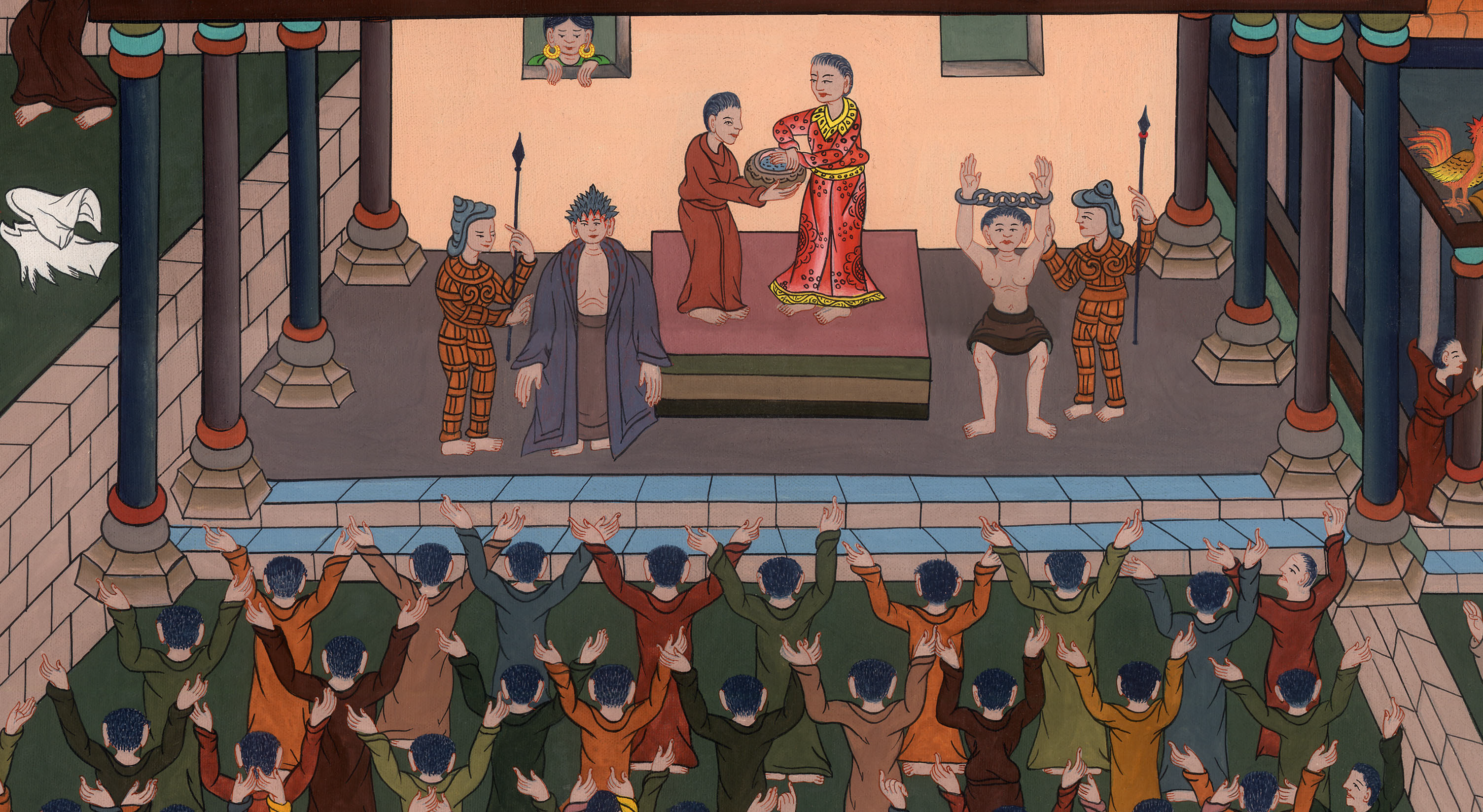 John 19:16